Općina 
Zemunik Donji
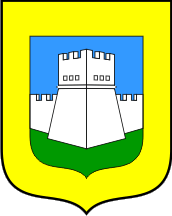 PLAN PRORAČUNA OPĆINE ZEMUNIK DONJI ZA 2022. GODINU I PROJEKCIJA ZA 2023. i 2024. GODINU- vodič za građane -
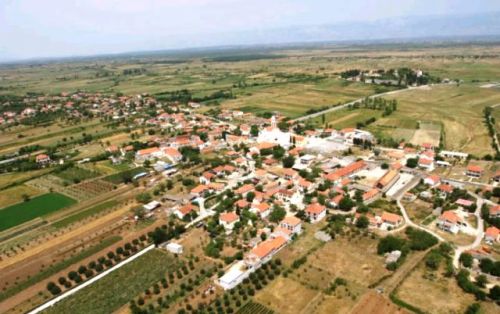 Nacrt prijedloga Proračuna Općine Zemunik Donji za 2022. godinu i projekcije za 2023. i 2024. godinu općinski načelnik dostavlja 15.studenog 2021. Općinskom vijeću na donošenje


Zemunik Donji, studeni 2021.
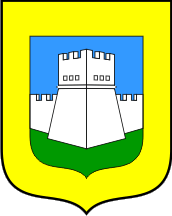 Proračun Općine Zemunik Donji za 2022. godinu i projekcija za 2023. i 2024. godinu
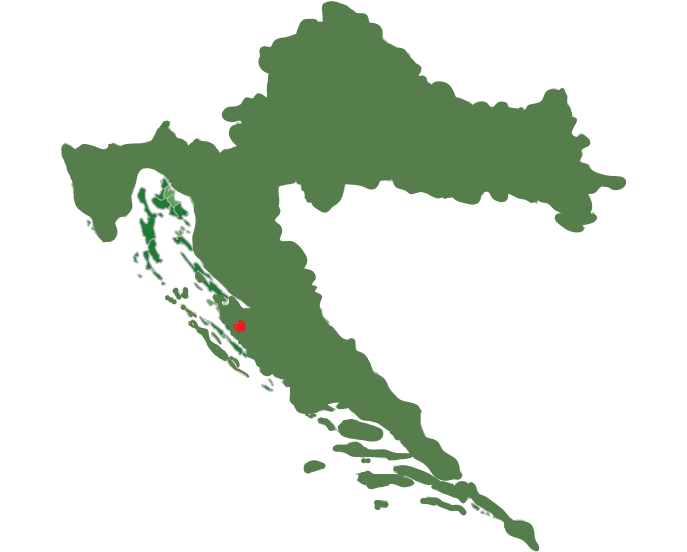 Jedinstveni upravni odjel
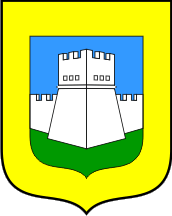 Prihodi i primici Proračuna Općine Zemunik Donji
Prihodi i primici Proračuna Općine Zemunik Donji sastoje se od:

prihoda poslovanja                                                                  
prihoda od prodaje nefinancijske imovine
primitaka od financijske imovine i zaduživanja
Tablica 1. Plan prihoda i primitaka Proračuna Općine Zemunik Donji za 2022. godinu
Grafikon 1. Prikaz udjela prihoda i primitaka u Proračunu Općine Zemunik Donji za 2022. godinu
Jedinstveni upravni odjel
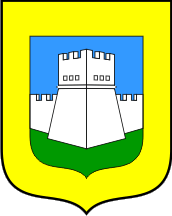 Rashodi i izdaci proračuna Općine Zemunik Donji
Rashodi i izdaci proračuna Općine Zemunik Donji sastoje se od:

rashoda poslovanja                                                                                                                                             
rashoda za nabavu nefinancijske imovine
izdataka za financijsku imovinu i otplatu zajmova
Tablica 2. Plan rashoda i izdataka Proračuna Zadarske županije za 2022. godinu
Grafikon 2. Prikaz udjela rashoda i izdataka u Proračunu Općine Zemunik Donji za 2022. godinu
Jedinstveni upravni odjel
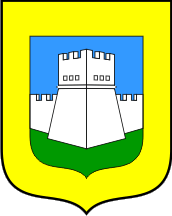 Rashodi Proračuna Općine Zemunik Donji po funkcijskoj klasifikaciji
Grafikon 3. Prikaz udjela rashoda i izdataka po funkcijskoj klasifikaciji u Proračunu Općine Zemunik Donji za 2022. godinu
Tablica 3. Plan rashoda i izdataka po funkcijskoj klasifikaciji Proračuna Općine Zemunik Donji za 2022. godinu
Jedinstveni upravni odjel
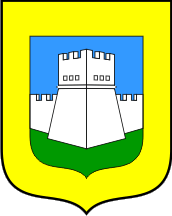 Prioritetni infrastrukturni 
Projekti Općine Zemunik Donji u 2022.godini
Sportska dvorana

9.975.000,00 kn
Izgradnja trafostanice

1.000.000,00 kn
5
1
Izgradnja kanalizacije

1.057.000,00 kn
6
2
Reciklažno dvorište

2.700.000,00 kn
Izgradnja nogostupa:

Smoković-   2.414.000,00 kn
Lužine-            500.000,00 kn
7
3
Društvene prostorije u 
Zemuniku Gornjem

3.220.000,00 kn
Izgradnja elektro mreže

500.000,00 kn
4
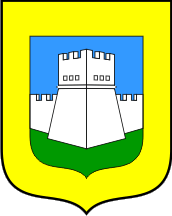 INFO
Općina
              Zemunik Donji
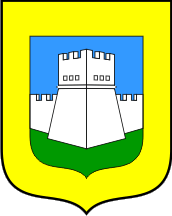 Proračun
                                              u malom
                                                za 2022. godinu
Hvala na pažnji !
Dodatne i detaljnije informacije možete pronaći na službenoj mrežnoj stranici Općine Zemunik Donji
https://zemunik.hr/proracun-fin.html
Jedinstveni upravni odjel